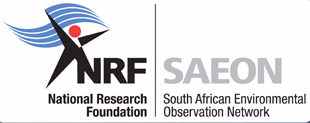 Adding Meta-Data Manually
Example: SAEON Documents Meta-Data Repository
Updated: 14 Nov 2011
This example assumes that a document related to the meta-data record has already been uploaded to the portal.
The example uses the SAEON documents meta-data repository at 

http://data.saeon.ac.za/metadata/custodian.2011-08-30.1317146822/custodian.2011-08-30.1317146822-MetadataCollection
Add Meta-Data Manually
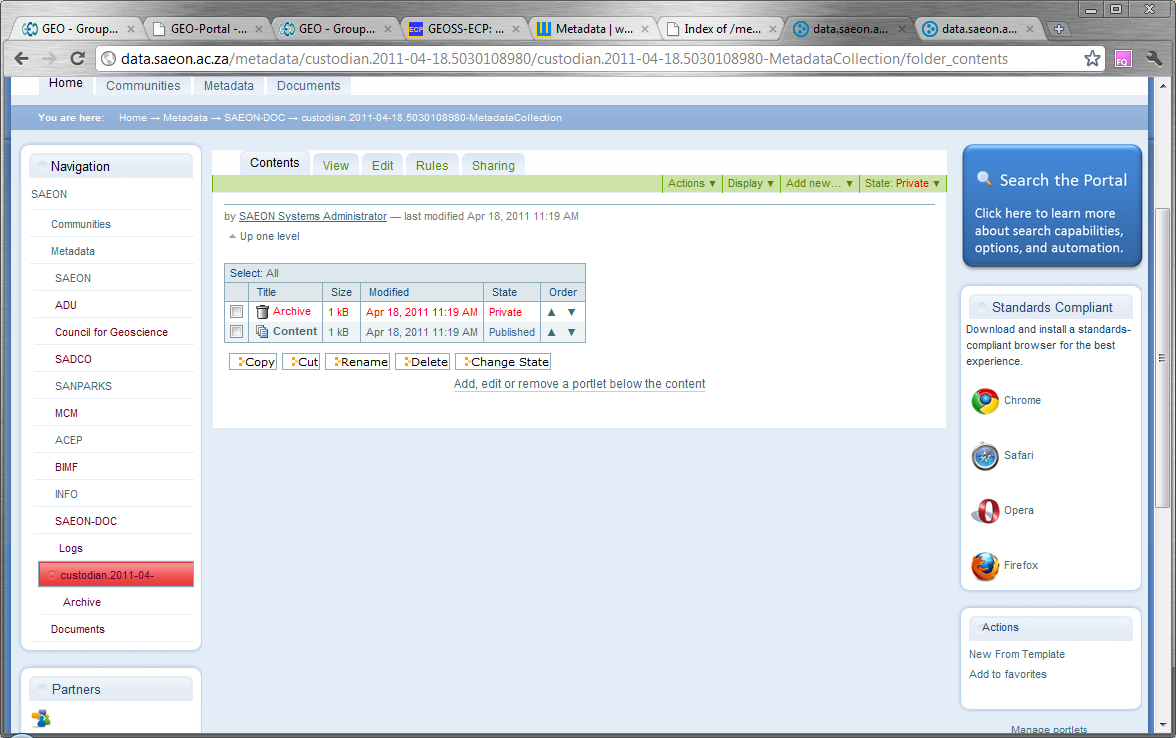 Click on ‘New from Template’ to add meta-data manually.
Select a Meta-Data Standard
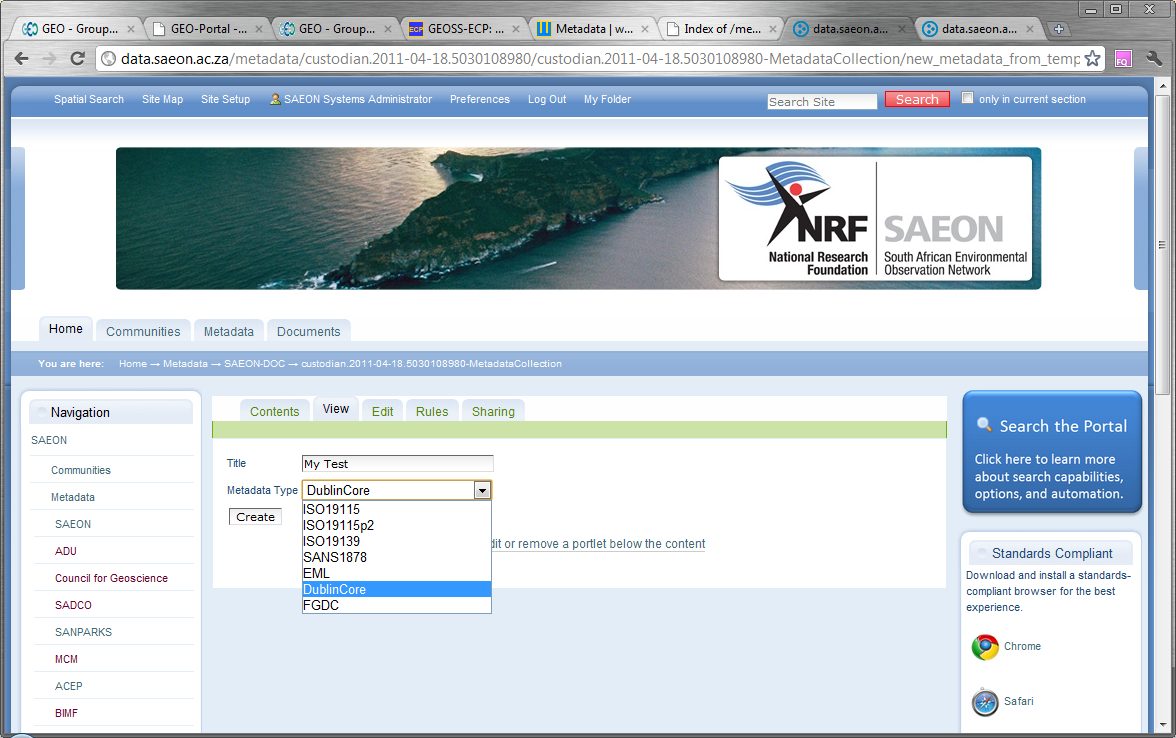 This in an internal title – not so important. Select an appropriate standard (Dublin Core in this example) and click ‘Create’
Template Record is Created
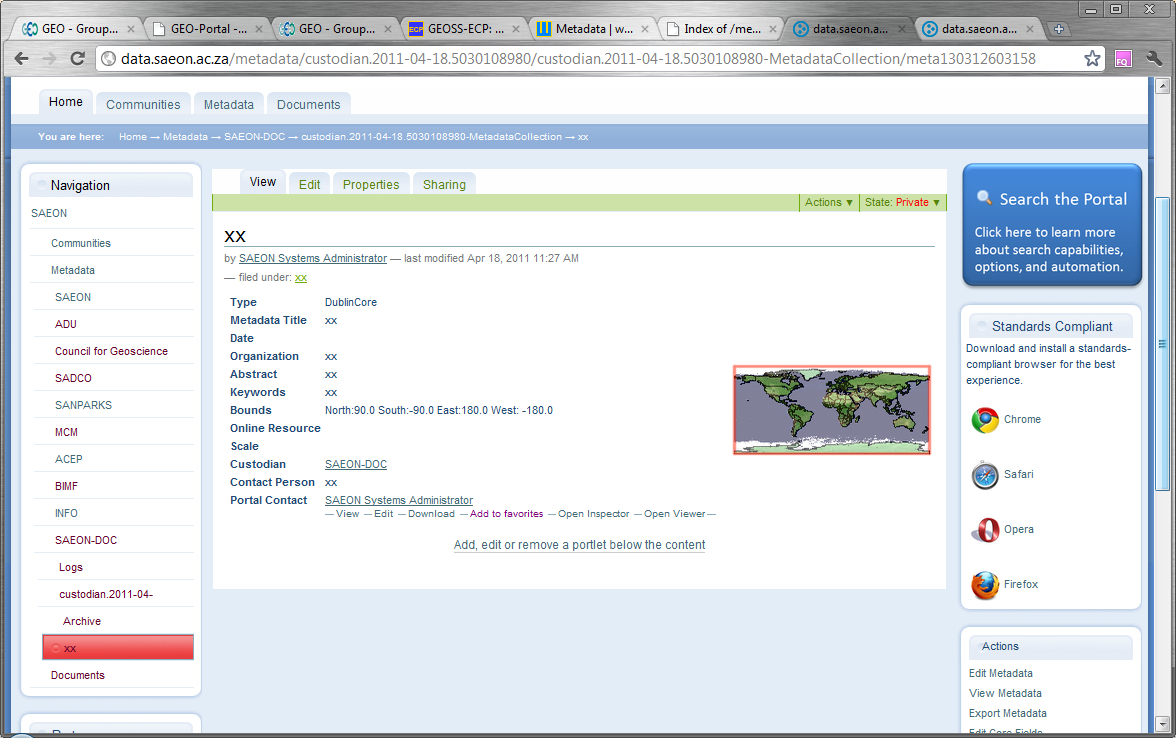 A blank record is provided. To edit it, click on ‘Edit Core Fields’.
A blank record is provided. To edit it, click on ‘Edit Core Fields’.
Fill in the Meta-Data Record
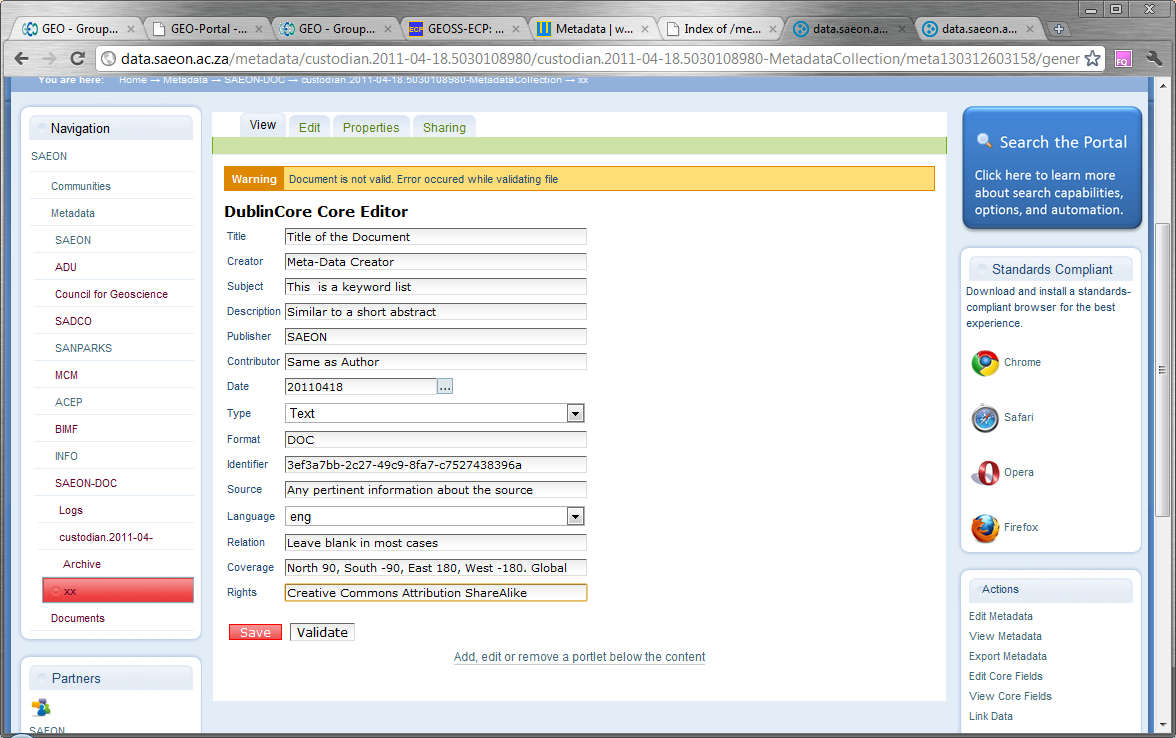 Fill in all available fields, and click ‘Save’.
Validation
The schema is very strict, so the document may not validate.

This is not a major problem: after saving the document, navigate to the document entry – see overleaf.
Viewing Meta-Data and Linking Content
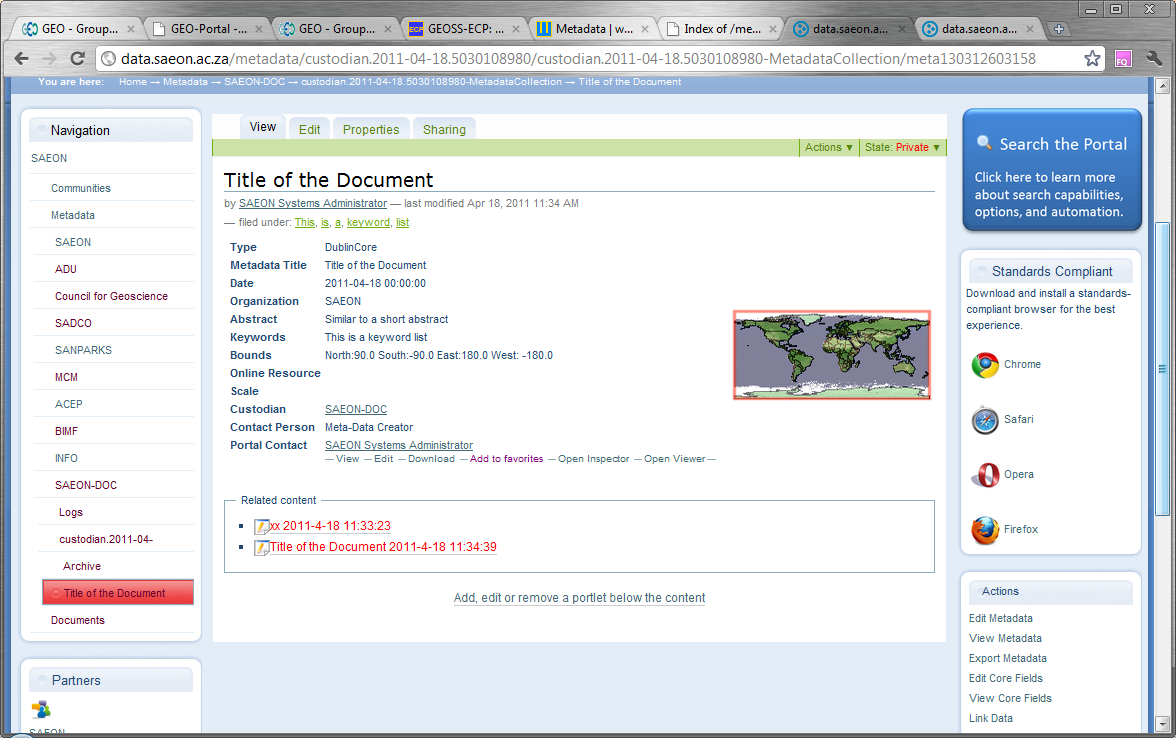 The meta-data record, even though not valid, will be listed in the navigation. Click to view if you get lost.
Click on ‘Link Data’ to link to a data item or document in the portal.
Search for Content
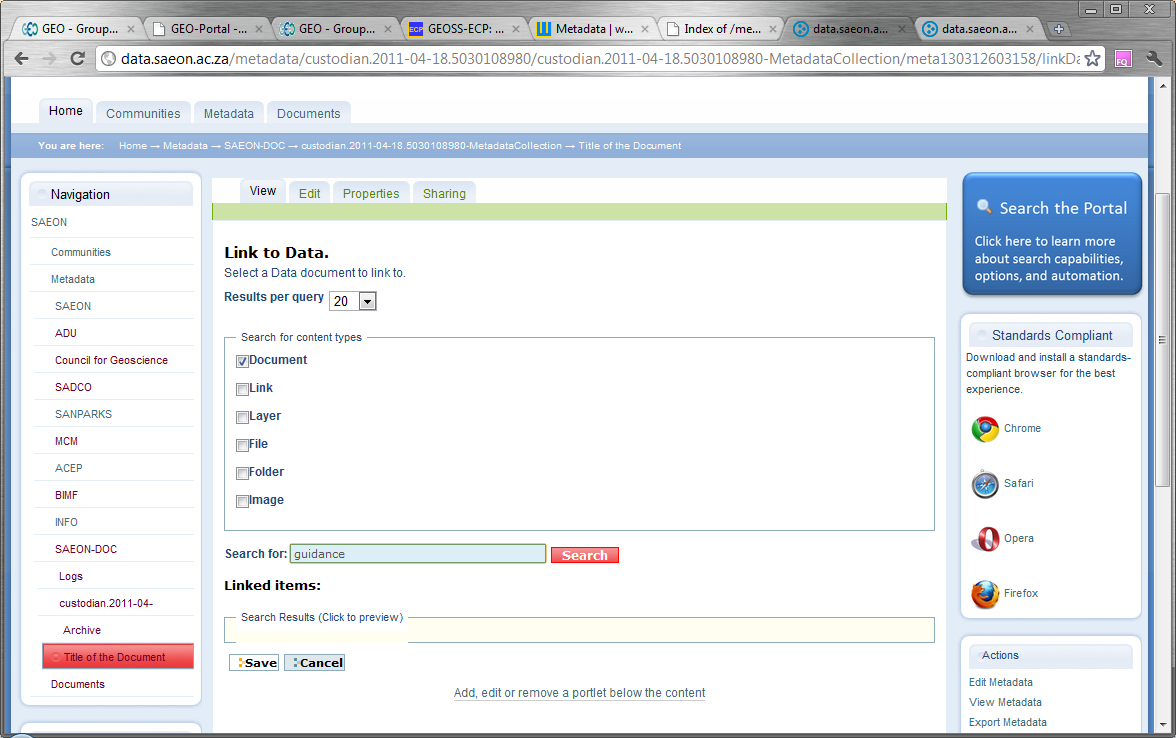 Select a type of content to limit search results, and an optional keyword. Click ‘Search’.
Select a type of content to limit search results, and an optional keyword
Save the link
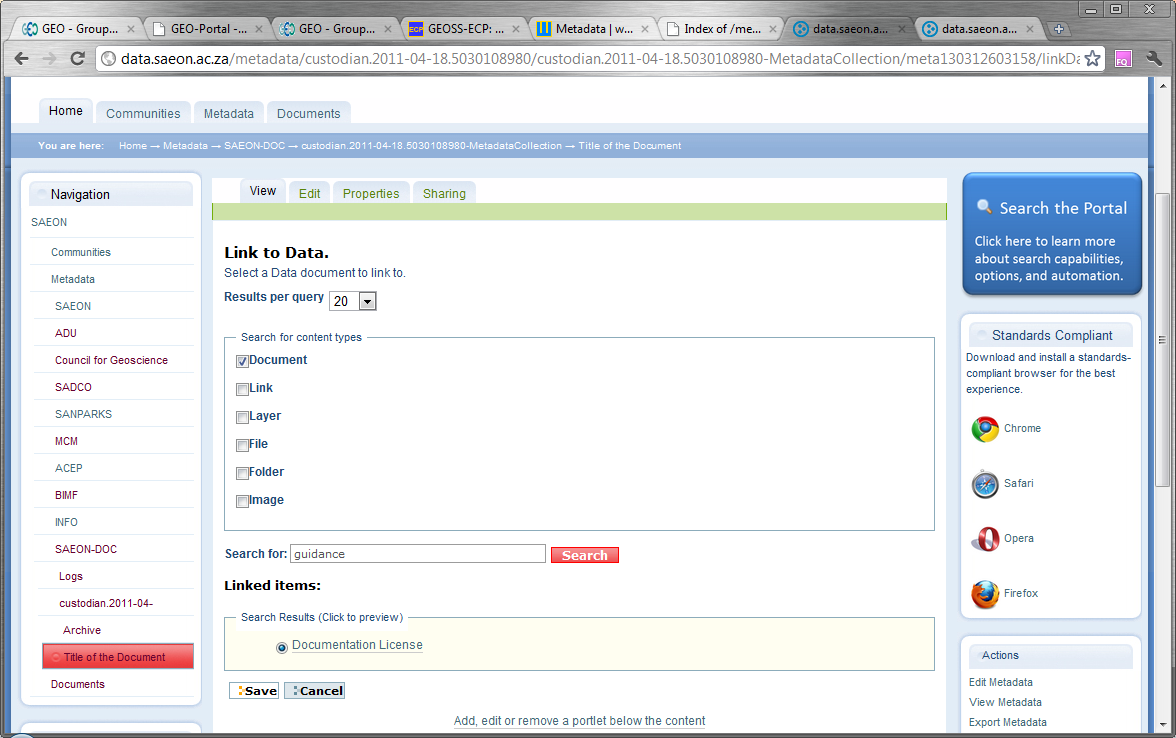 Select a search result to link to the meta-data. Click ‘Save’.
Link is Visible …
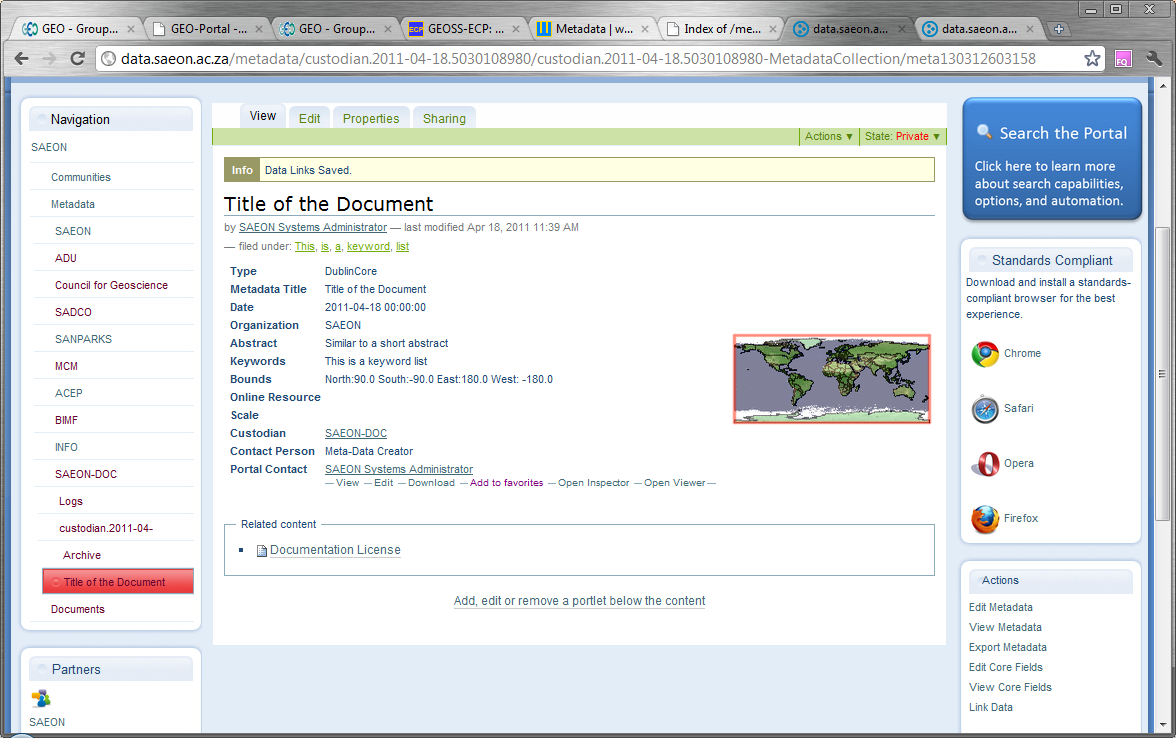 The content item is now linked to the meta-data.
Publish or Publish Provisionally …
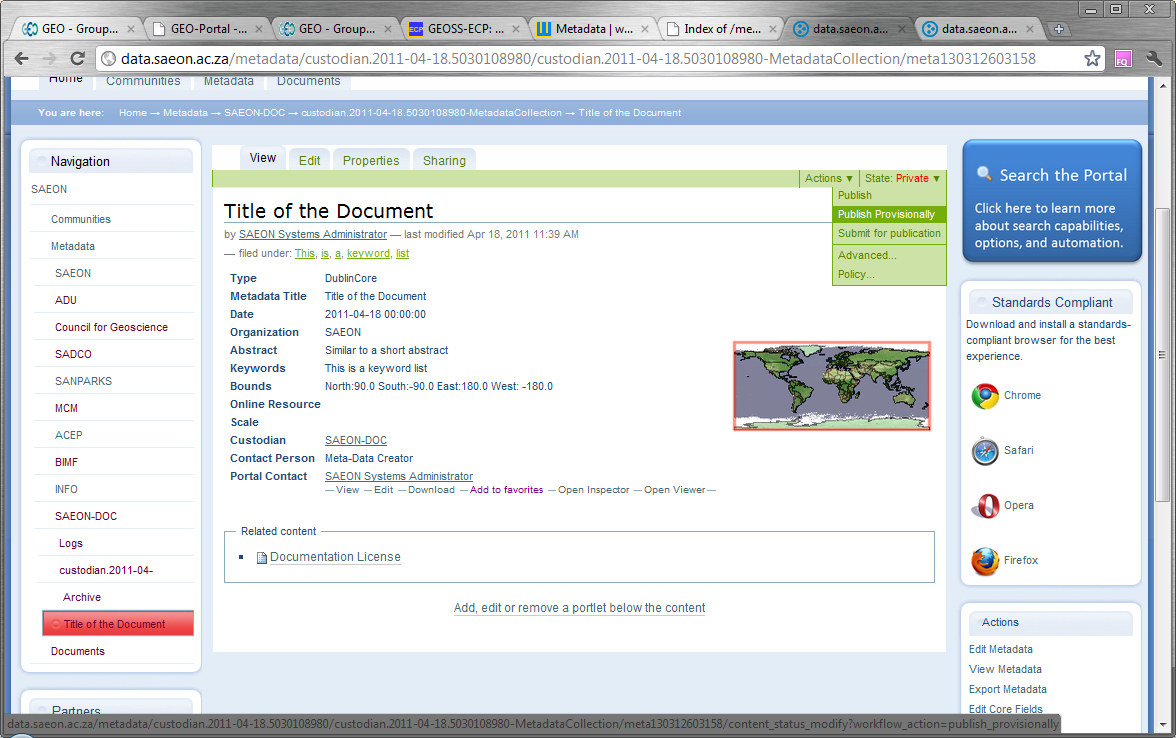 Publish the Meta-Data
Meta-Data Entry is in the Meta-Data Collection
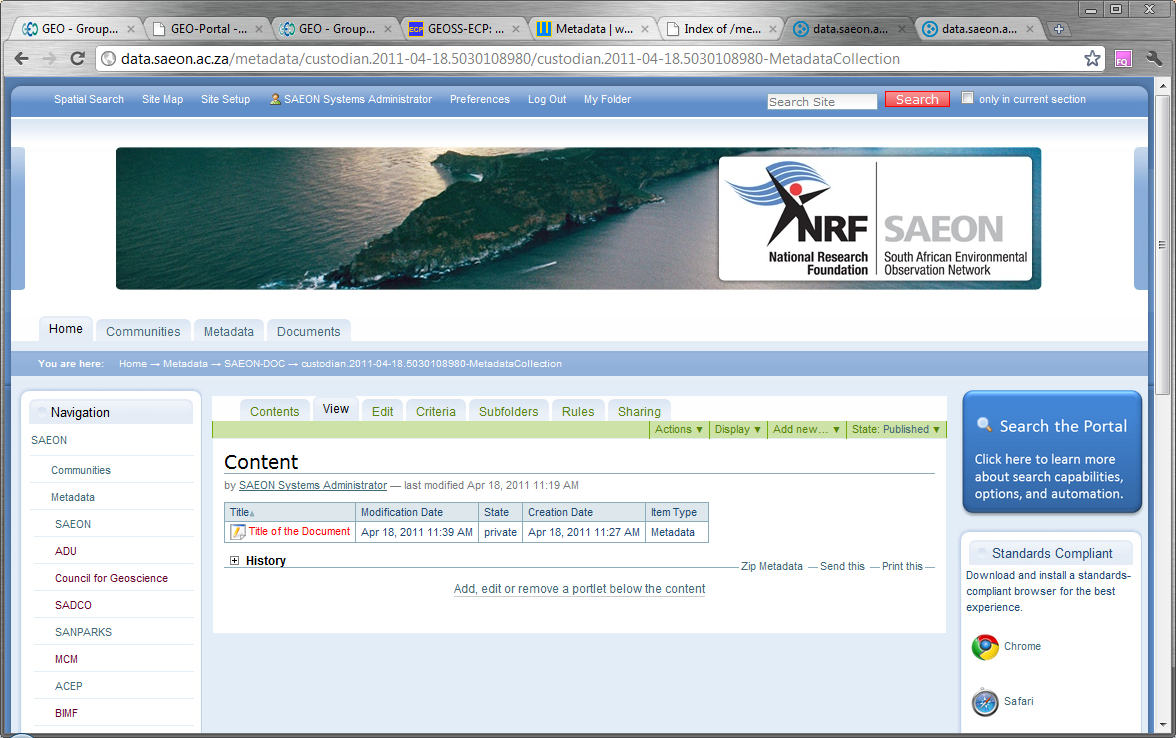